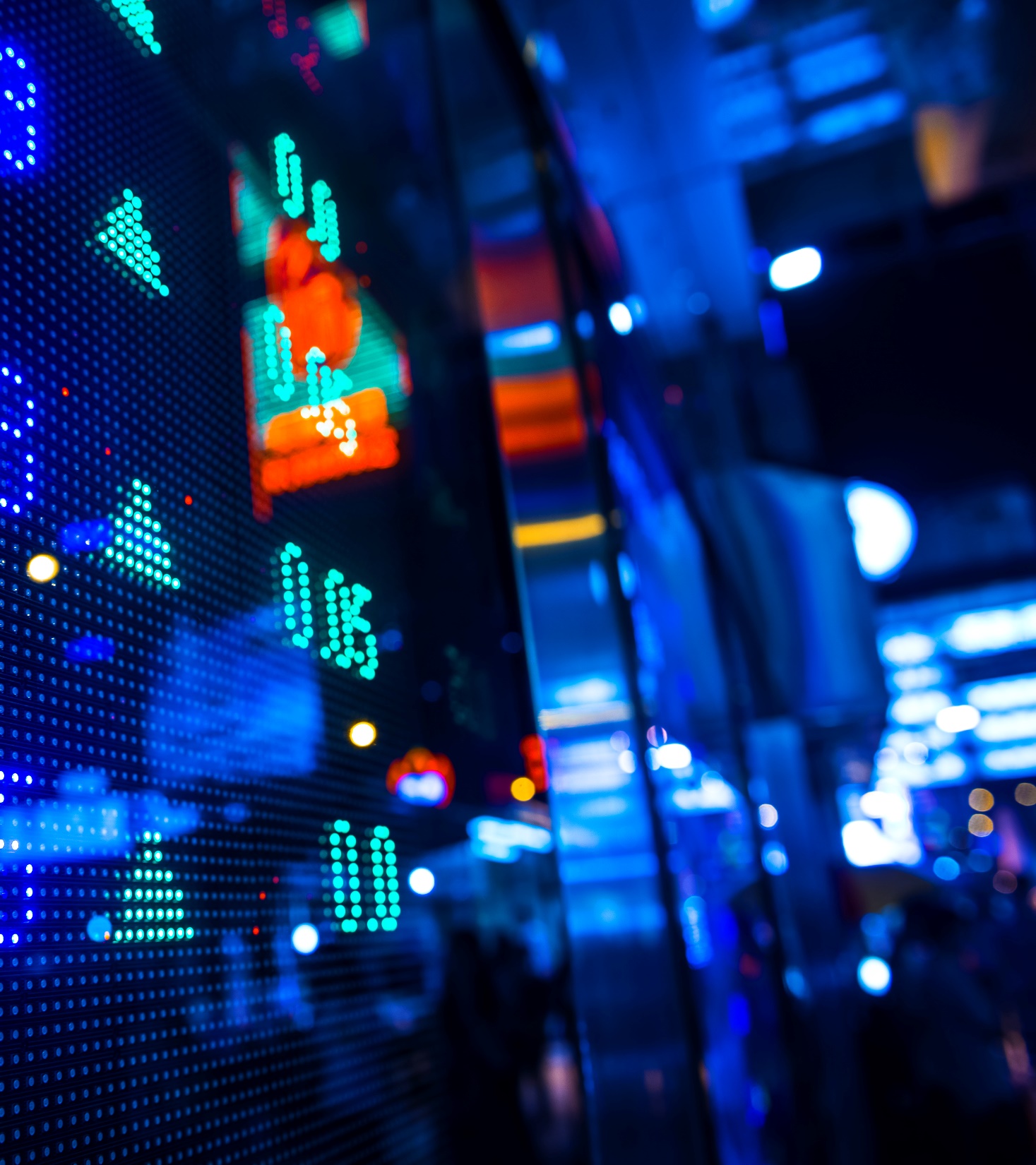 שוק המניות בארץ
מדדים
ענפים-סקטורים
גודל איתנות שווי שוק
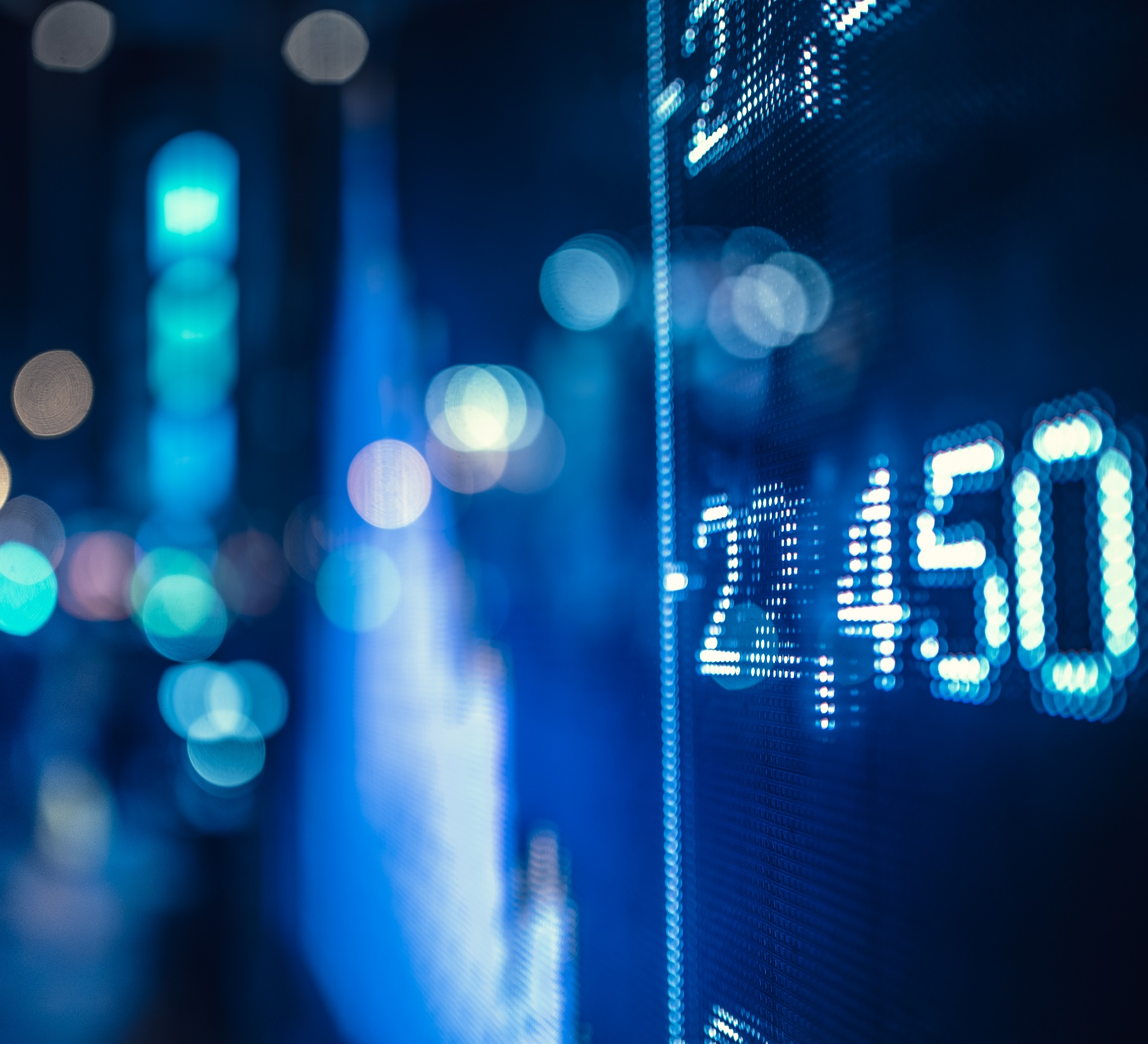 שוק אגח בישראל
מדדים
צמוד שקלי מטח
איתנות פיננסית
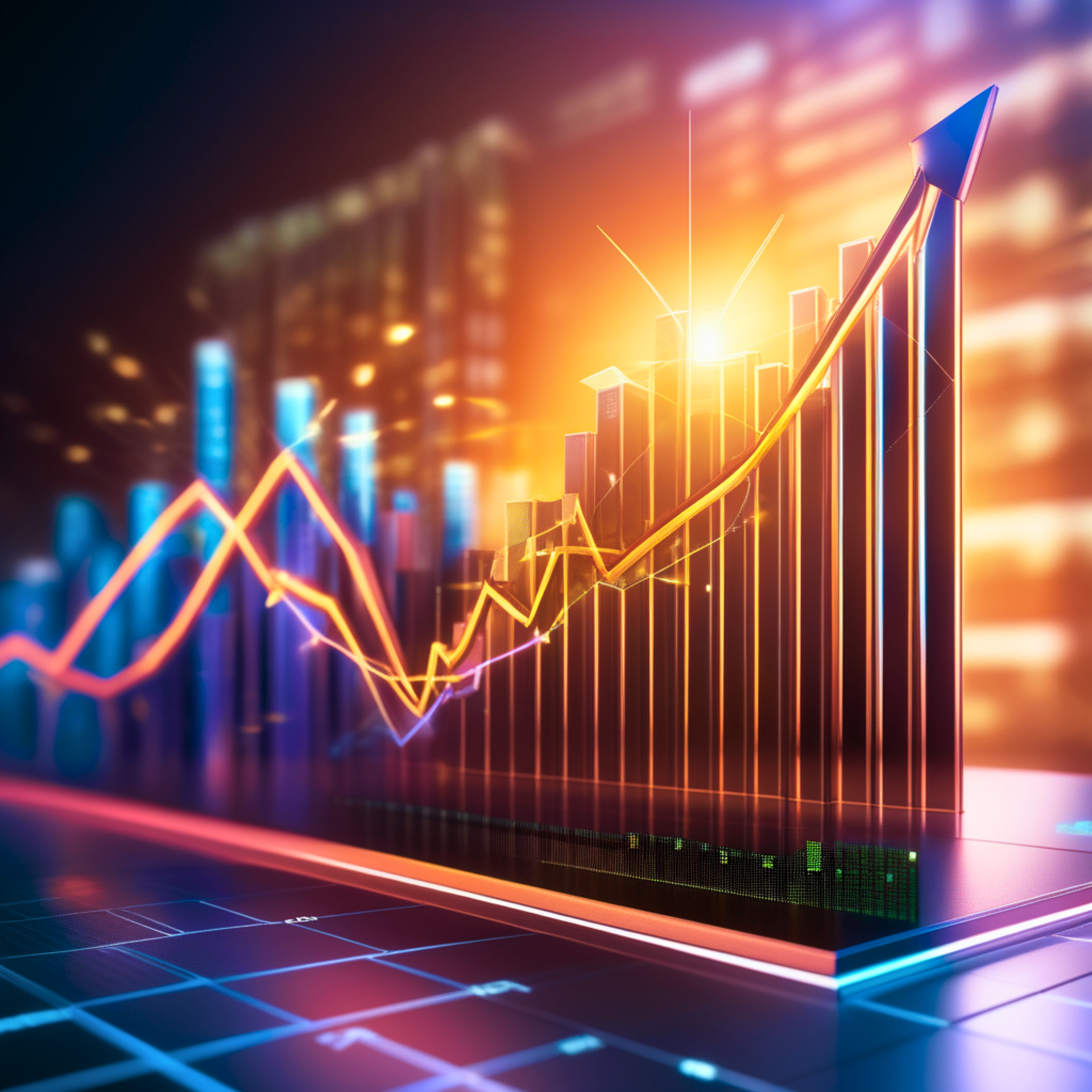 שלבי מסחר
שלב הרצף
פתיחה 
נעילה
הפסקת מסחר
הפסקה קצובה
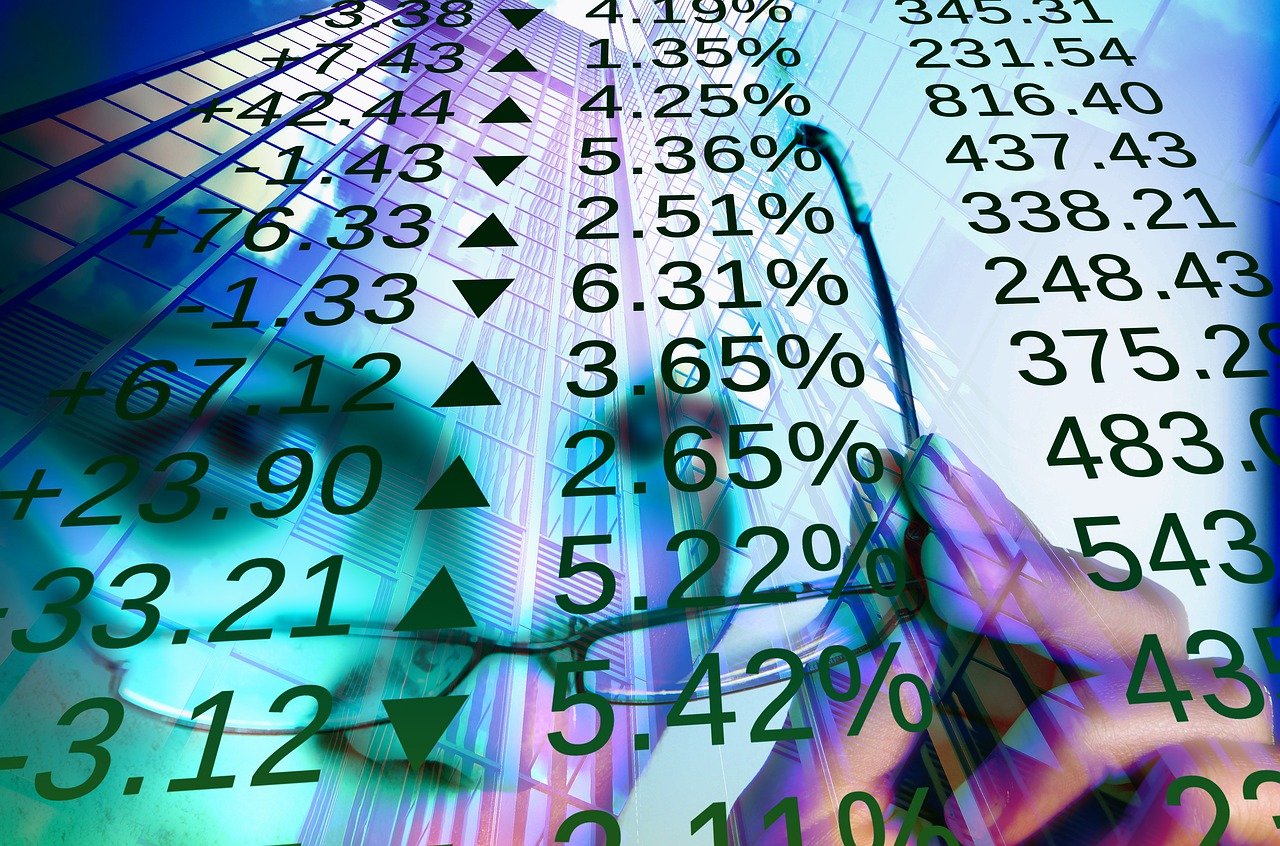 אגח
ריבית
קבלת הלוואה מהציבור
מחיר אגח בהנפקה
מחיר אגח
תשואה שנתית לפדיון
מדד המחירים לצרכן
אגח להמרה
מקמ
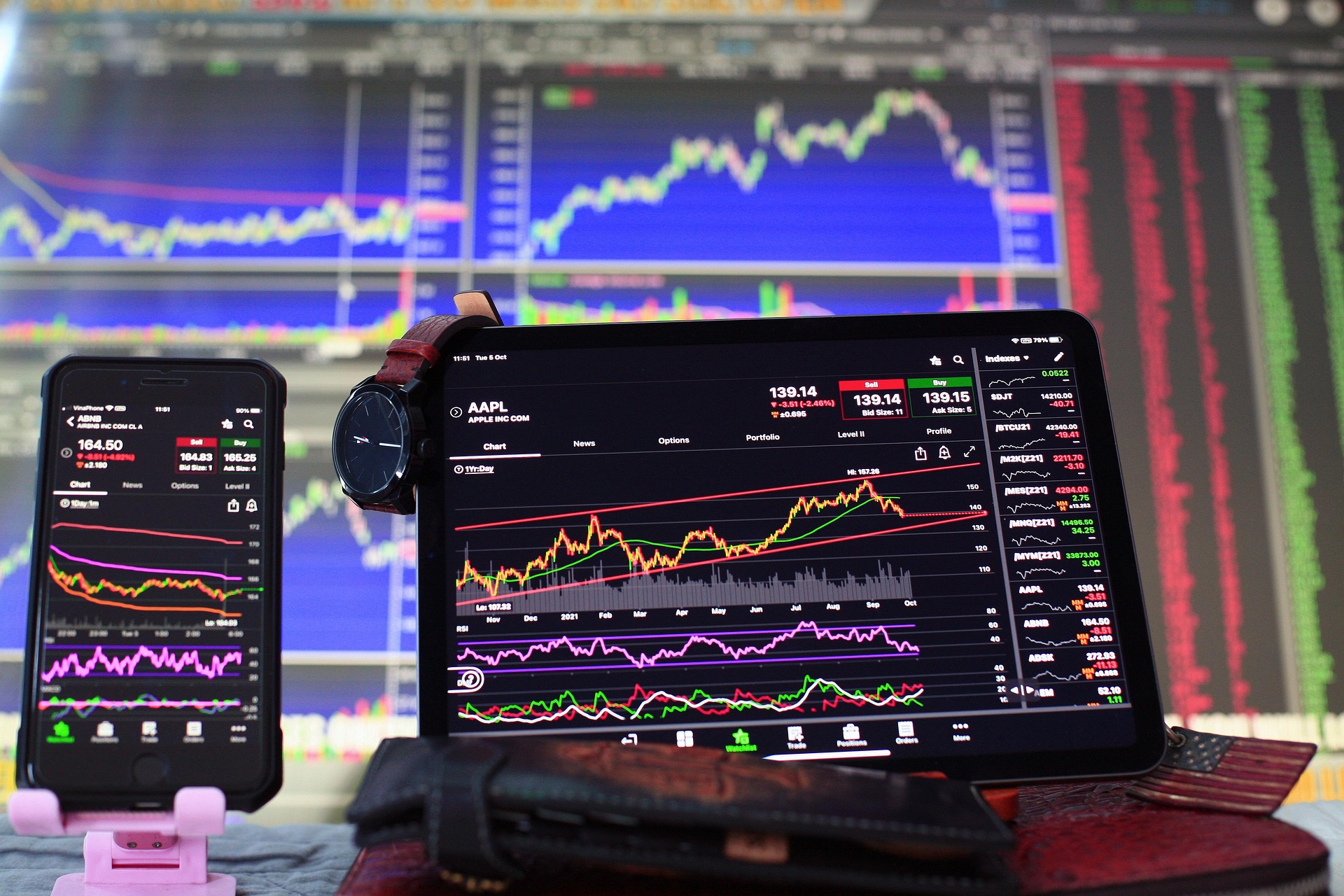 ארביטראז 

שורט ואחכ לונג
נניח מחיר מנית אלביט 100 נק
בארץ נסחחרת 102
מוכר 100000 שח בארץ ב102 מחיר
קונה בהמשך במחיר 100 בחול
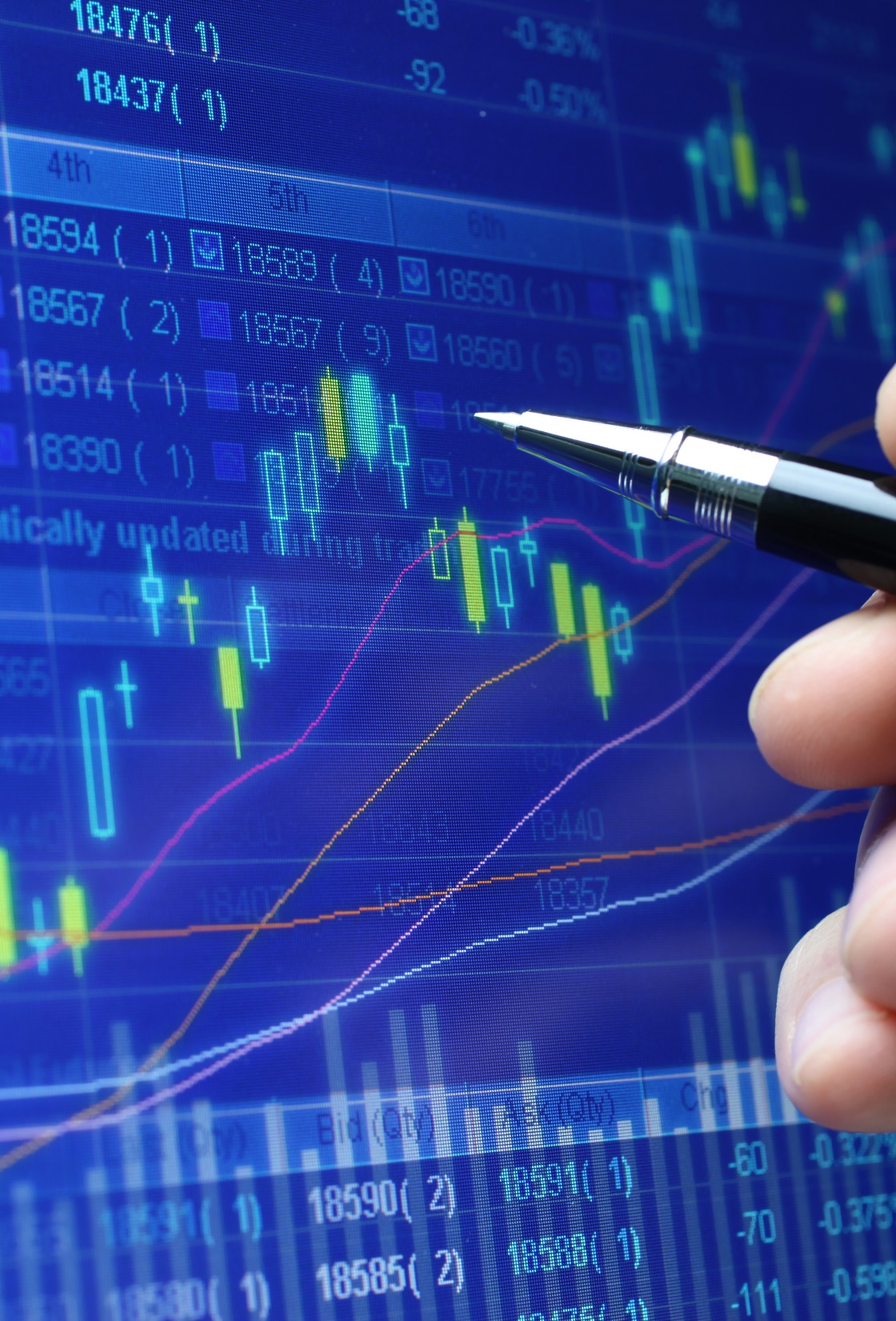 אגח ארוך
5        שנה     20
    3
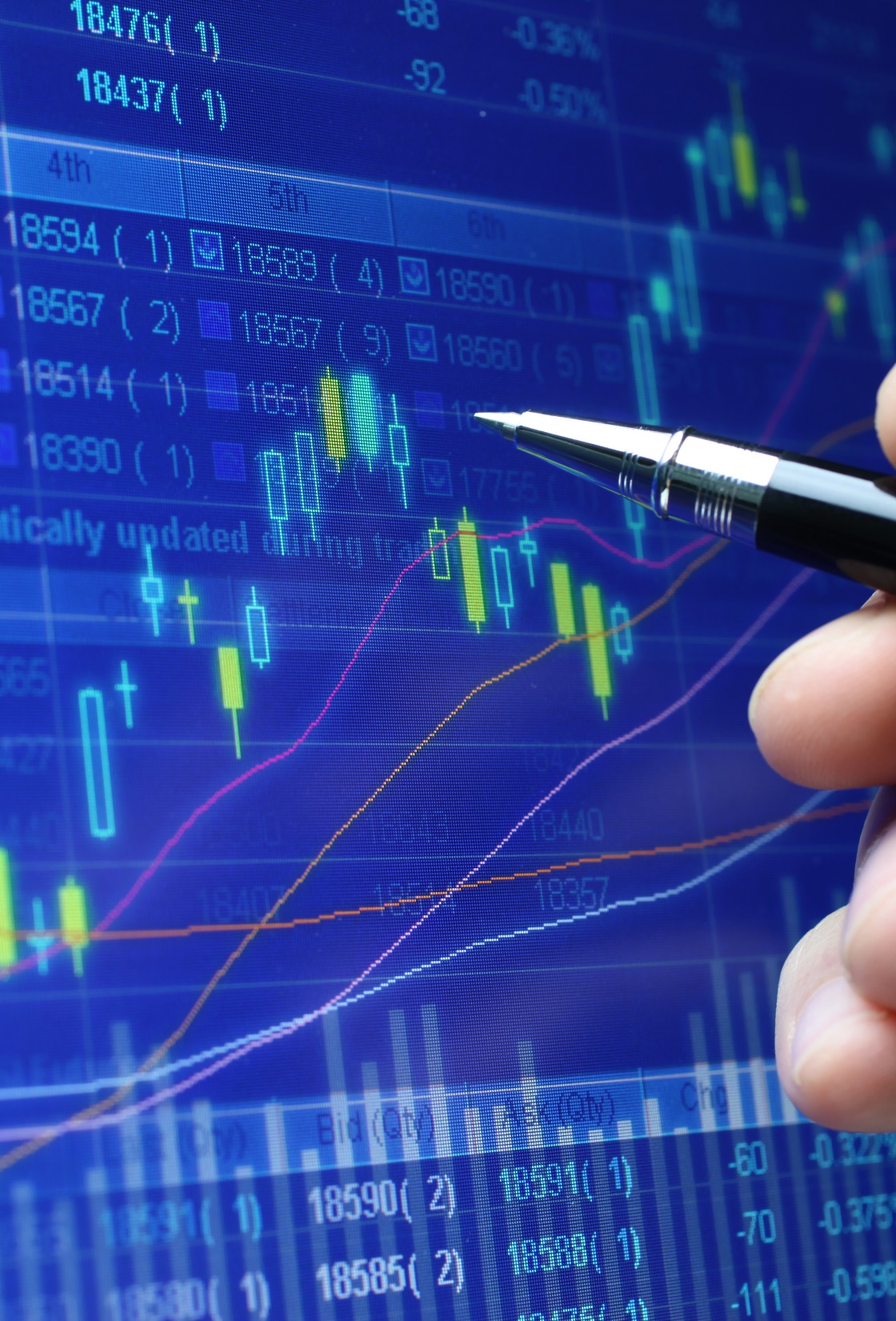 אגח-ריבית תשואה
5             10שנים
        
 100         5       מוכר     97
ב       7       עלית ריבית
           3         ירידת רבית